Внеклассное 
мероприятие 
по математике
Подготовили и провели:
Крылова Н.В. и Головина Н.О.
          2011 – 2012 г..
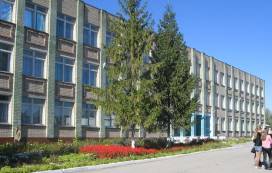 школьная
жизнь
Предметная неделя естественно-математического цикла.
Срок проведения с 13.02.2012 по 20.02.2012 года.
Утром 16 февраля на дверях кабинетов математики появилось объявление
Всех, кто хочет сегодня
провести один час весело и интересно, приглашаем после шестого урока 
в 19 кабинет
учителя математики: Головина Н.О.
Крылова Н.В.
Вашему вниманию предлагаются некоторые задания, которые предлагались ребятам в этот день.
Интеллектуальный марафон
Знаешь ли ты математику?
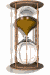 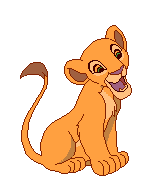 Правила игры:
Побеждает тот, кто больше знает.
Не завидуй удачам соперника, играй честно.
Проиграл – не унывай, а побольше узнавай.
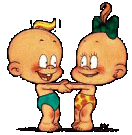 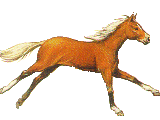 Первый тур
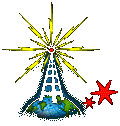 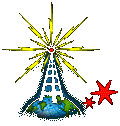 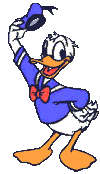 Разминка
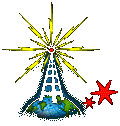 Математическая викторина
1)1% от одной тысячи рублей? 
Единица скорости на море? 
Можно ли при умножении чисел получить ноль? 
Чему равен 1 пуд? 
Математик, именем которого названа теорема, выражающая связь между коэффициентами квадратного уравнения? 
Наименьшее натуральное число? 
Как называется утверждение, принимаемое без доказательства?
Знаешь ли ты о ком речь?
- Математику  сначала
По обоям изучала
И влюбилась в ту науку.
Только вот какая штука.
Ведь в России в это время
Не пускали в вузы женщин.
Чтоб в математике достичь вершин,
Пришлось уехать девушке в Берлин,
И стать для этого фальшивою невестою,
Такой мы знаем Софью……. 
 (Ковалевскую).
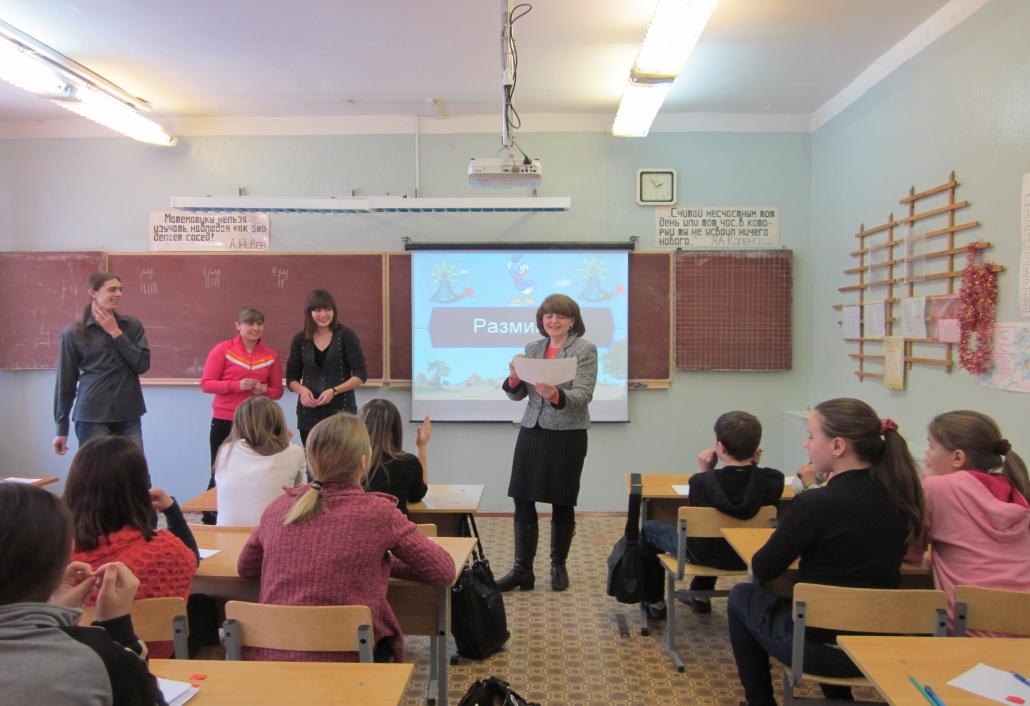 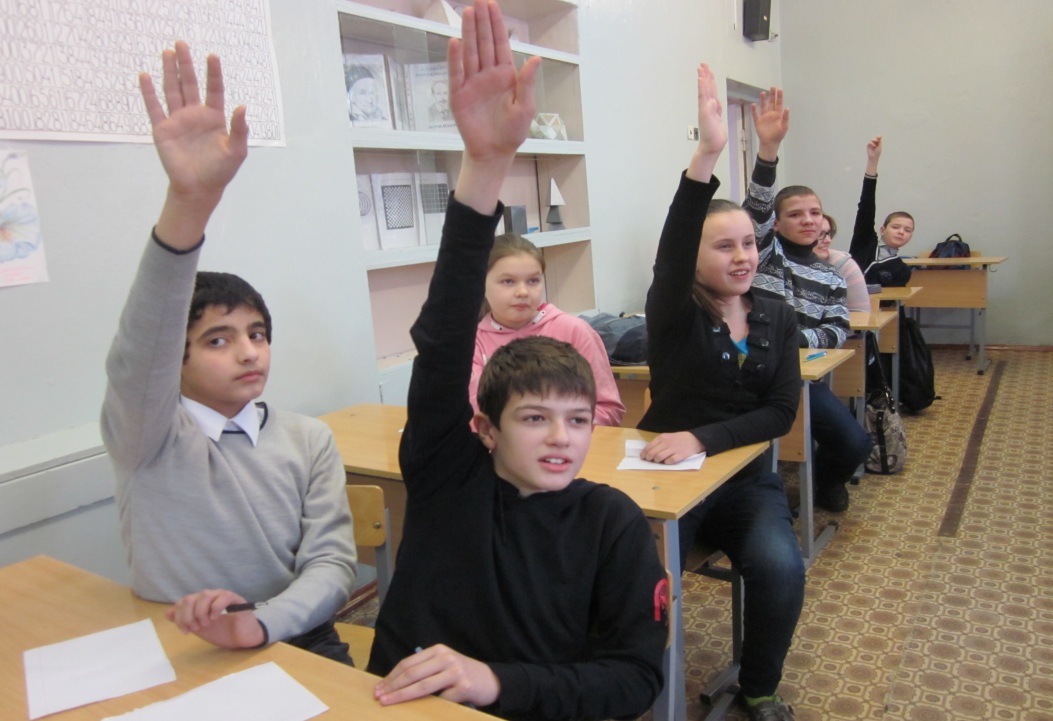 Соревнование между сборными командами 6; 8 и 9 классов началось…
 Сначала вопросы показались легкими. Каждый хотел ответить на заданный вопрос…
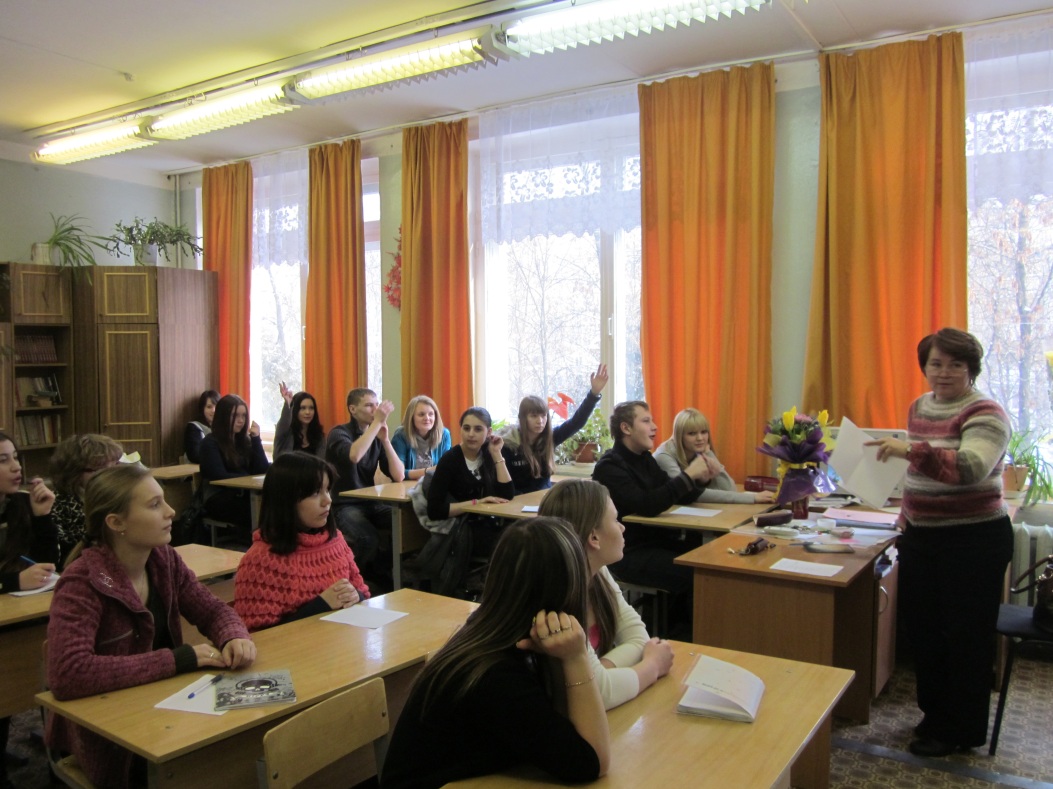 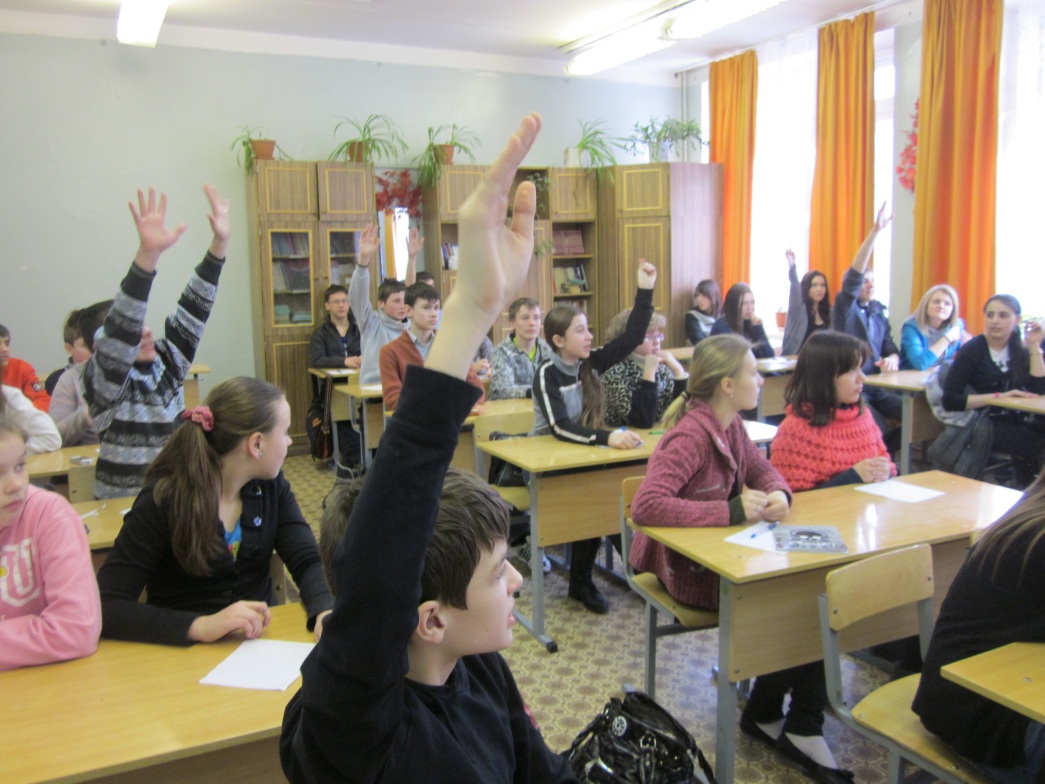 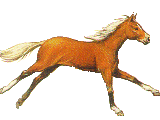 Второй тур
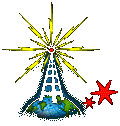 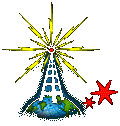 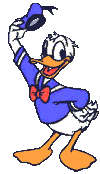 Логическая страничка
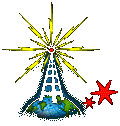 Ребусы
Задача
Диаметр
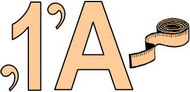 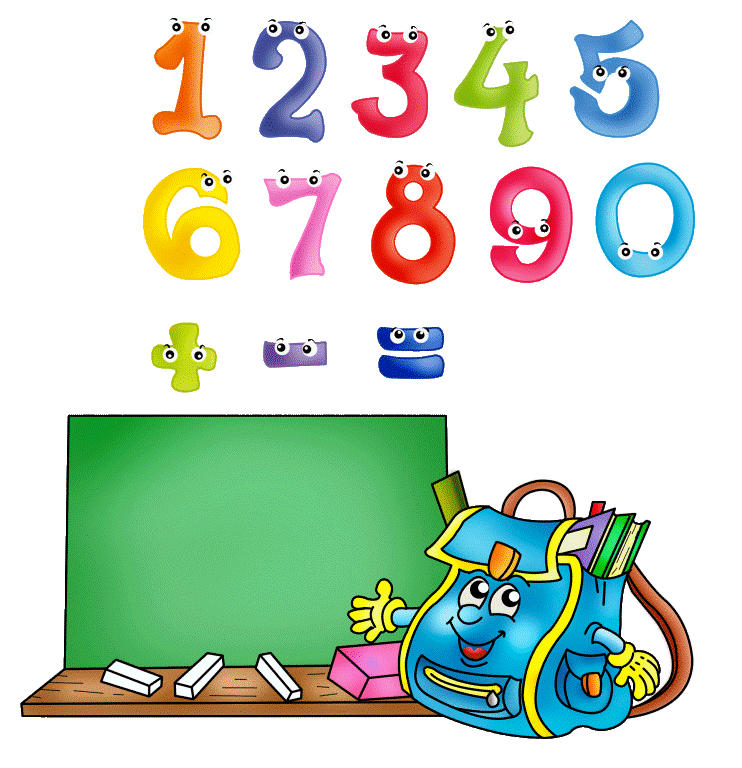 Вставь пропущенное число
Вопросы стали сложнее, и многие задумались…
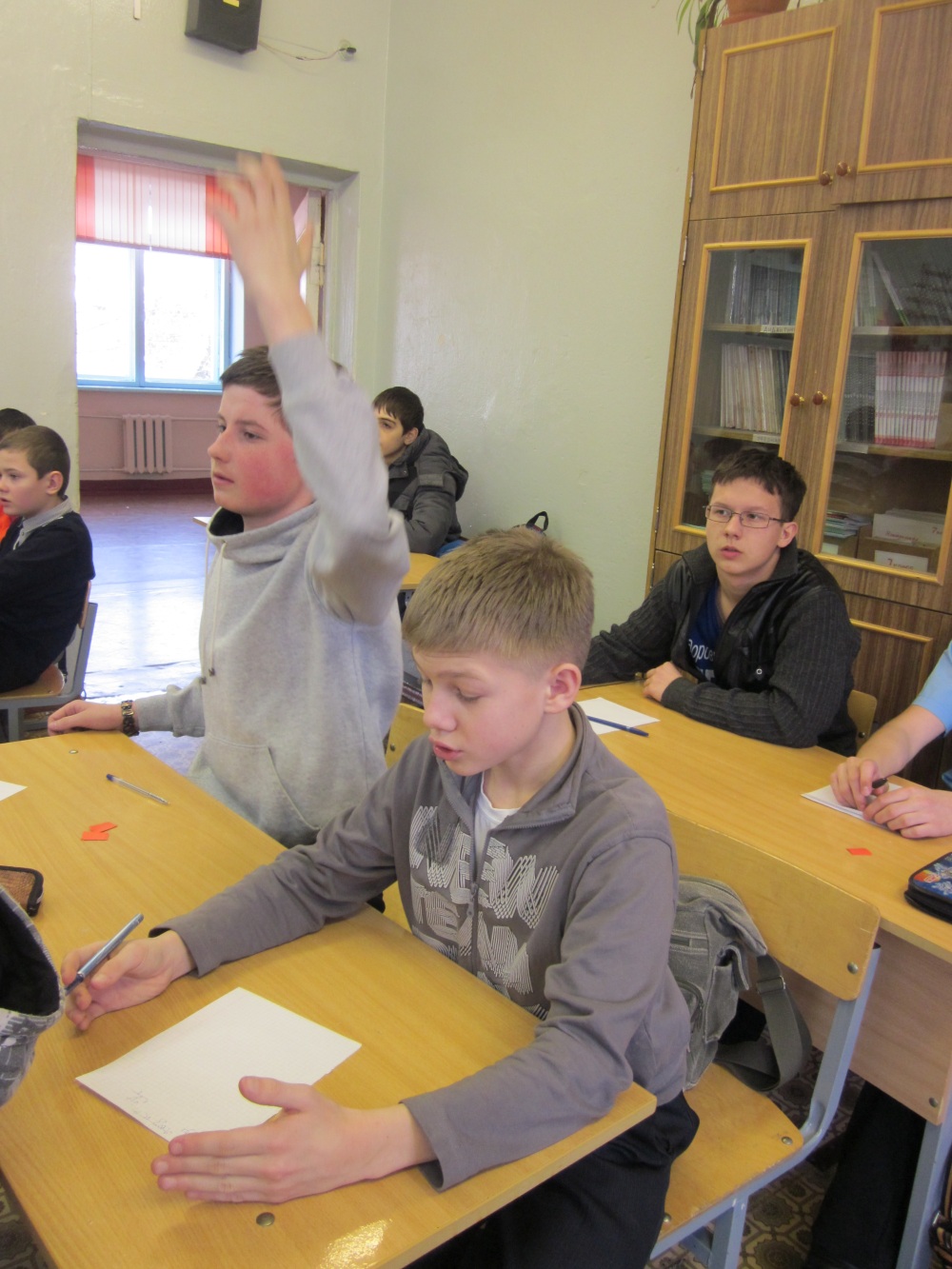 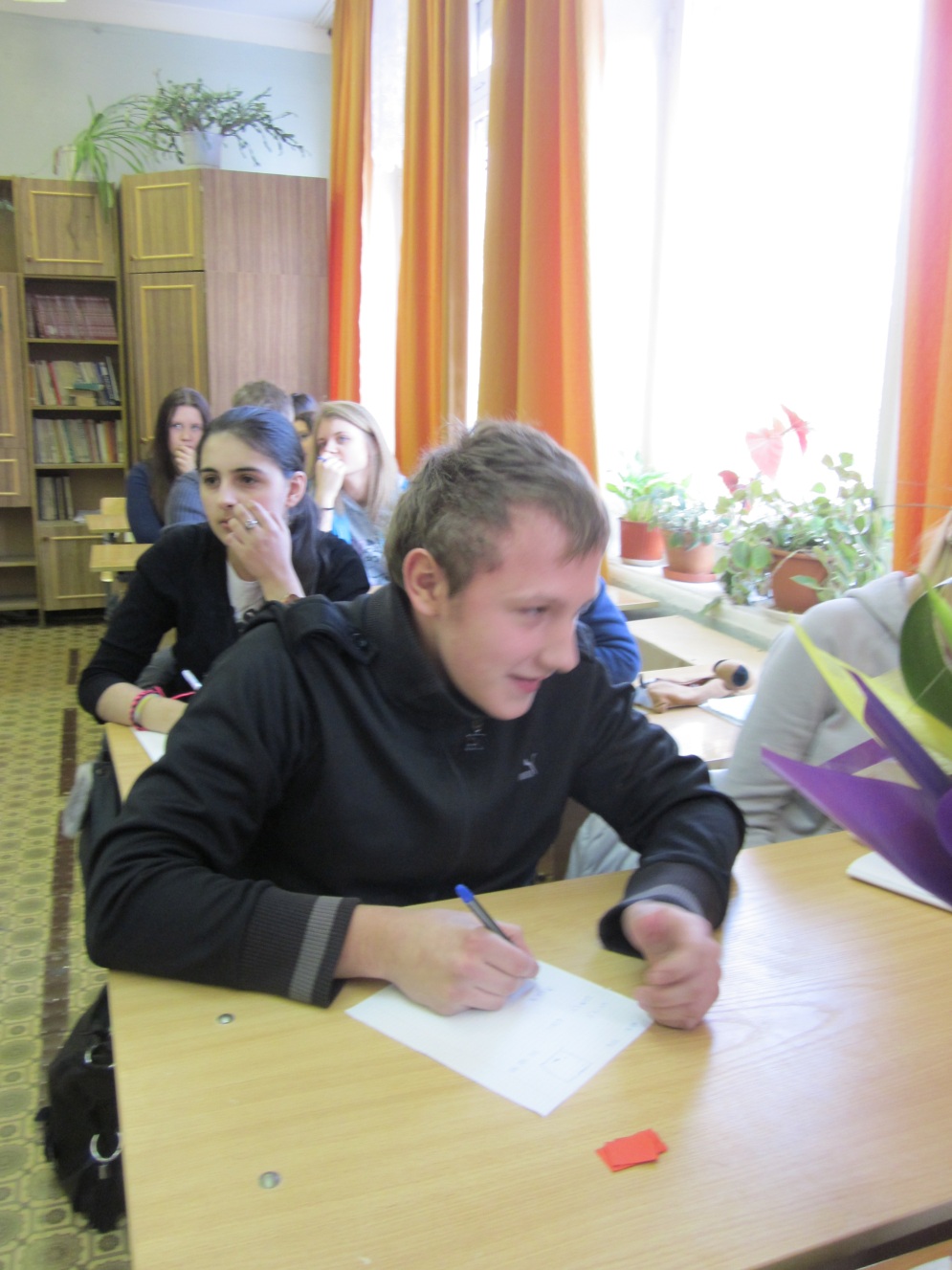 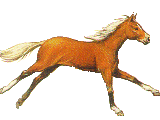 Третий тур
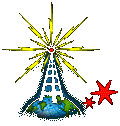 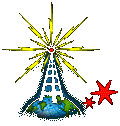 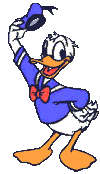 Вопрос - ответ
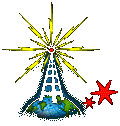 Найти целое число, которое в девять раз больше его единиц?
1 45

2 54

3 72

4 81
Найти целое число, которое в девять раз больше его единиц?
1 72

2  54

3  45

4  81
Что больше половина половины 20 или четверть четверти 80?
1 половина половины 20 больше

2 они равны

3 четверть четверти 80 больше

4 четверть четверти 80 меньше
Что больше половина половины 20 или четверть четверти 80?
1  В половина половины 20 больше 

2   Они равны 

3 четверть четверти 80 больше 

4 четверть четверти 80 меньше
Жюри из учеников 11 А класса проверяло правильность ответов и подводило итоги каждого тура.
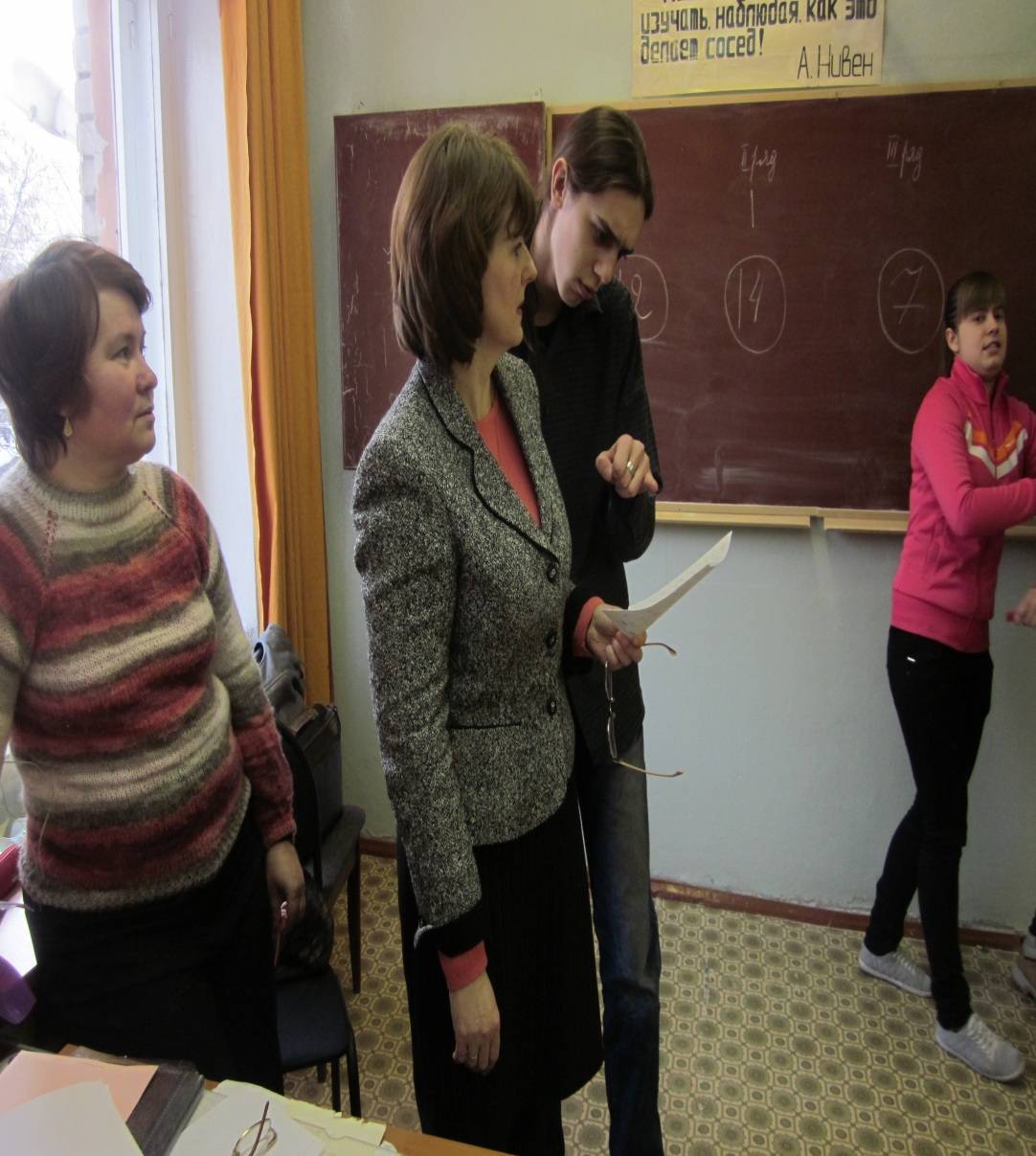 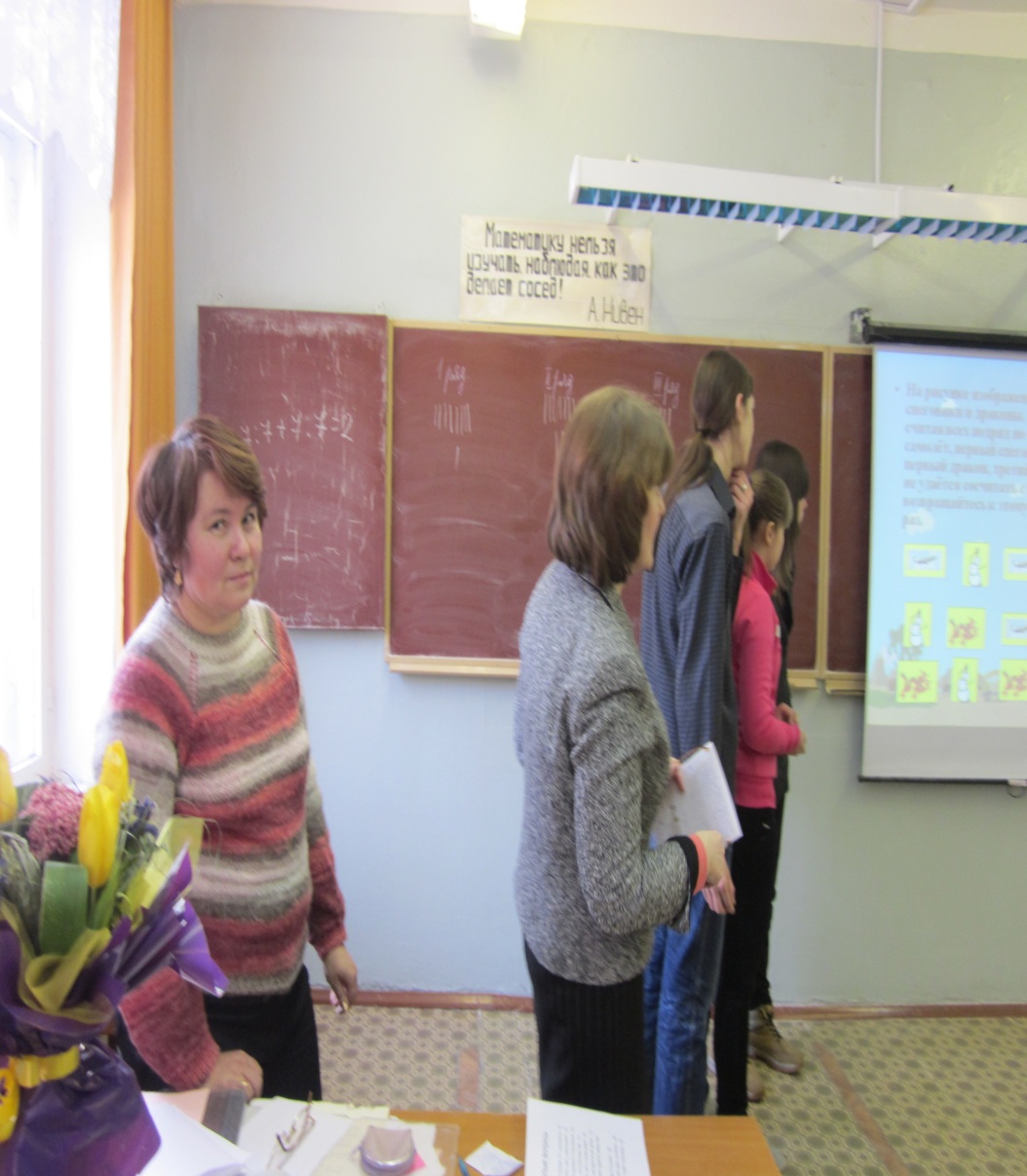 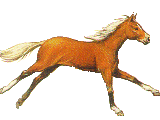 Четвертый тур
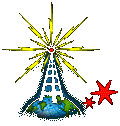 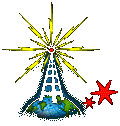 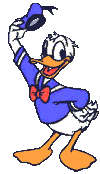 Заморочки из бочки
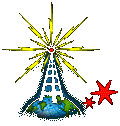 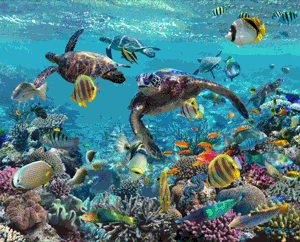 Расшифруйте изречение Галилея
Язык природы есть 
язык математики
2 заморочка
4∙58∙6∙2=2784
В окрестностях пруда четыре болота. В каждом болоте по 58 кочек, а на каждой кочке живет шесть лягушек. 
Каждая лягушка мечтает стать лягушкой – путешественницей. Сколько нужно уток, что бы осуществилась их мечта?
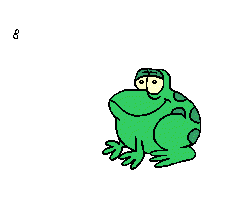 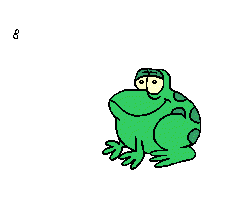 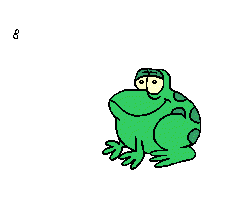 3 заморочка
Кто быстрее даст ответ
106
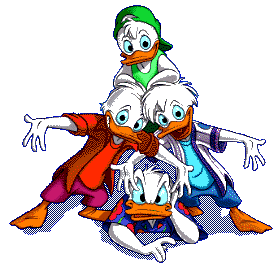 27
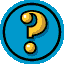 * 45
:6
636
+3785
1215
- 4364
5000
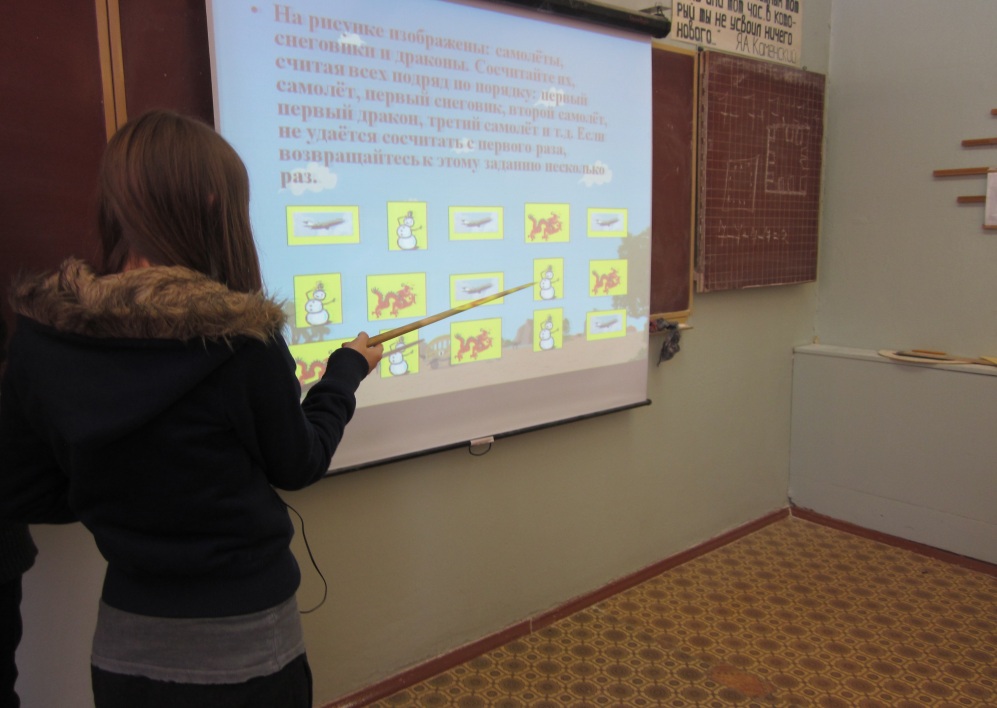 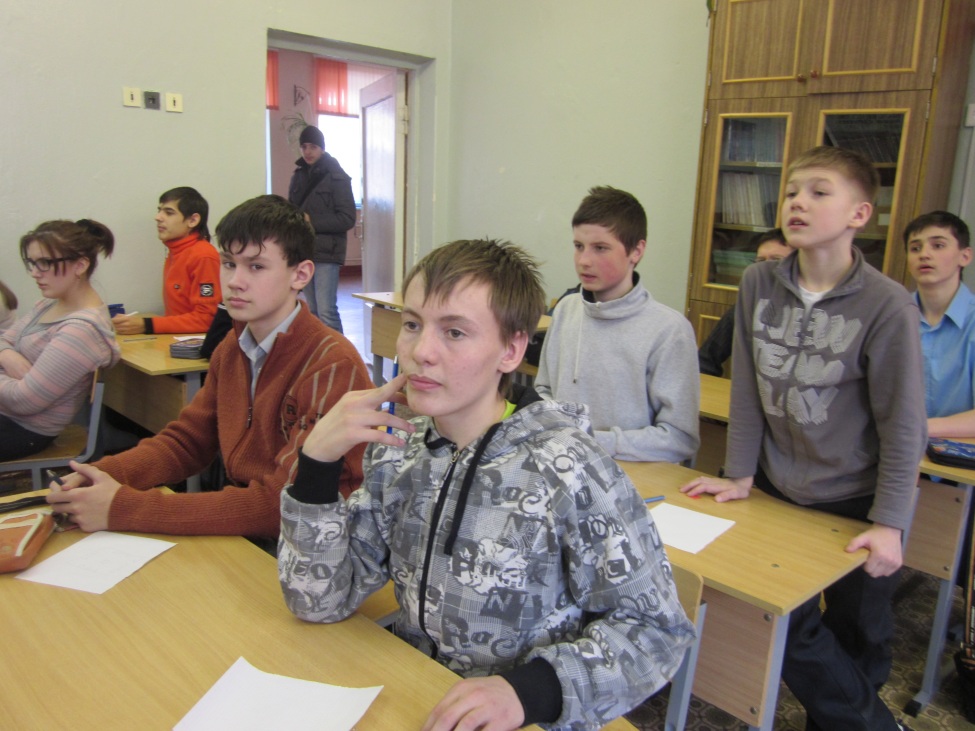 Увлекательная игра не оставила равнодушными даже тех, кто просто
 проходил по коридору. Участников игры становилось все больше…
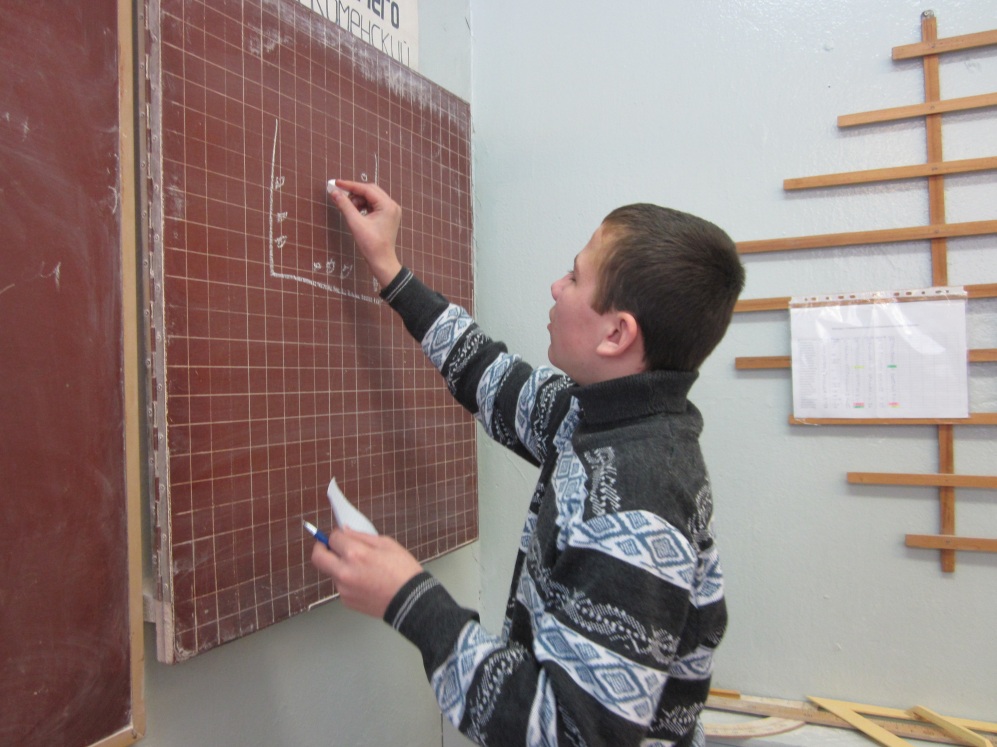 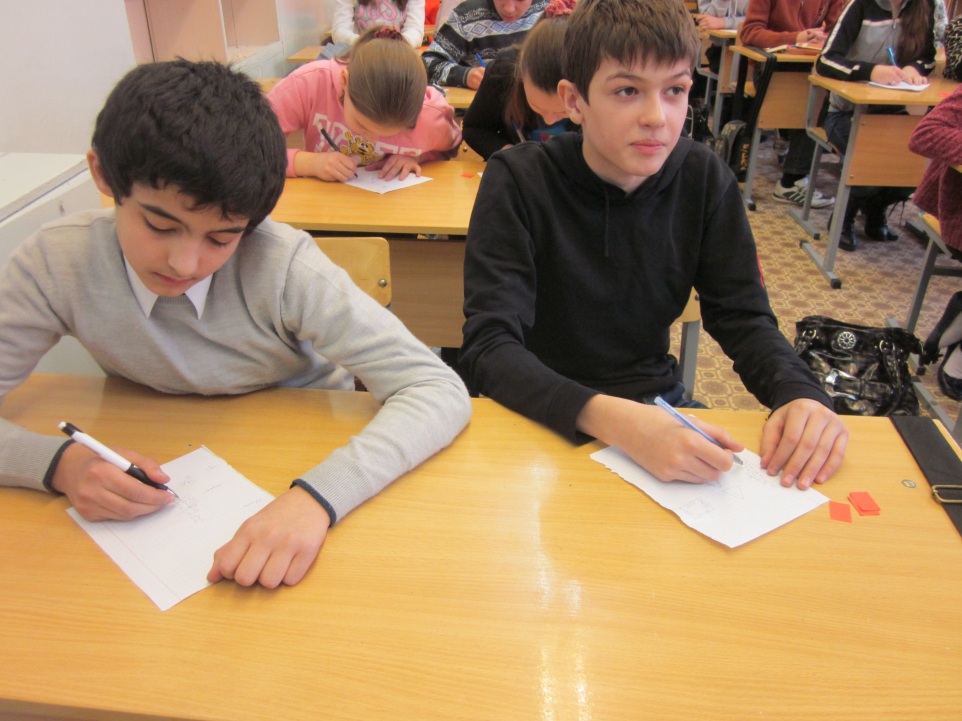 Кроме командного проводилось и личное первенство